Software Requirements Specification
Sparx Systems Webinar
Take Orders – Table Display
Mange Users - Diagram
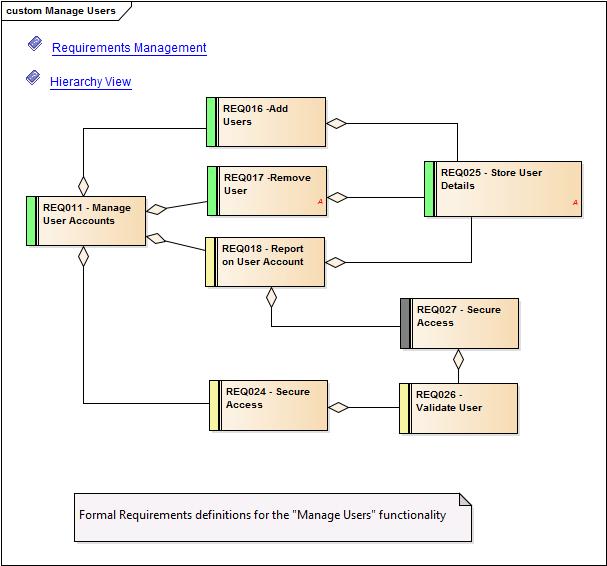 Overview of Enterprise Architect
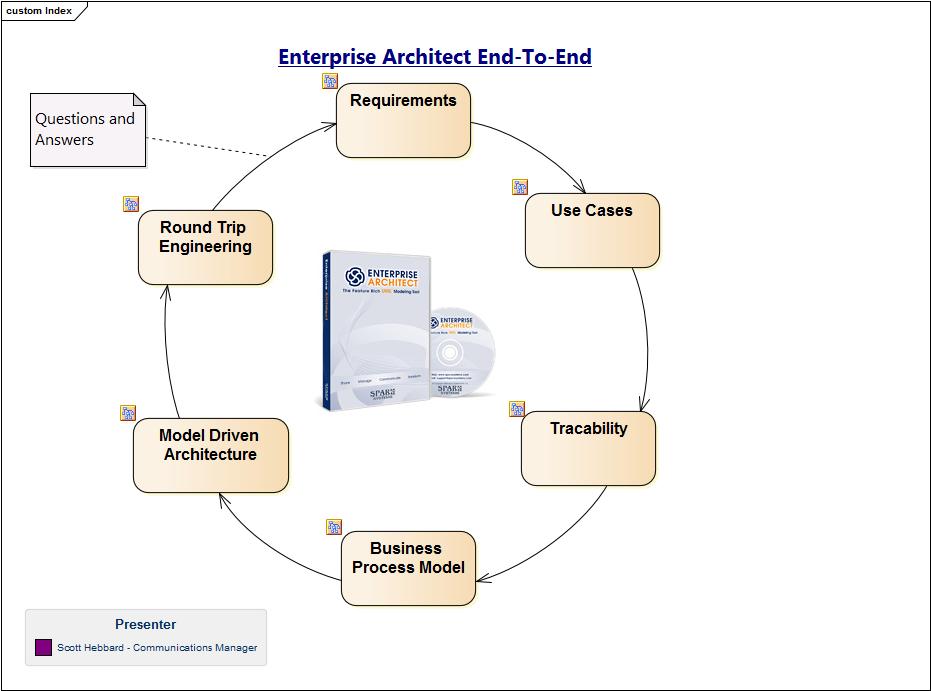